What might a King buy?
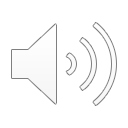 [Speaker Notes: [Image Credit: Cropped image of Henry Tudor of England. Available under the Creative Commons Licence at  https://commons.wikimedia.org/wiki/File:Henry_Tudor_of_England_cropped.jpg]]
Plate
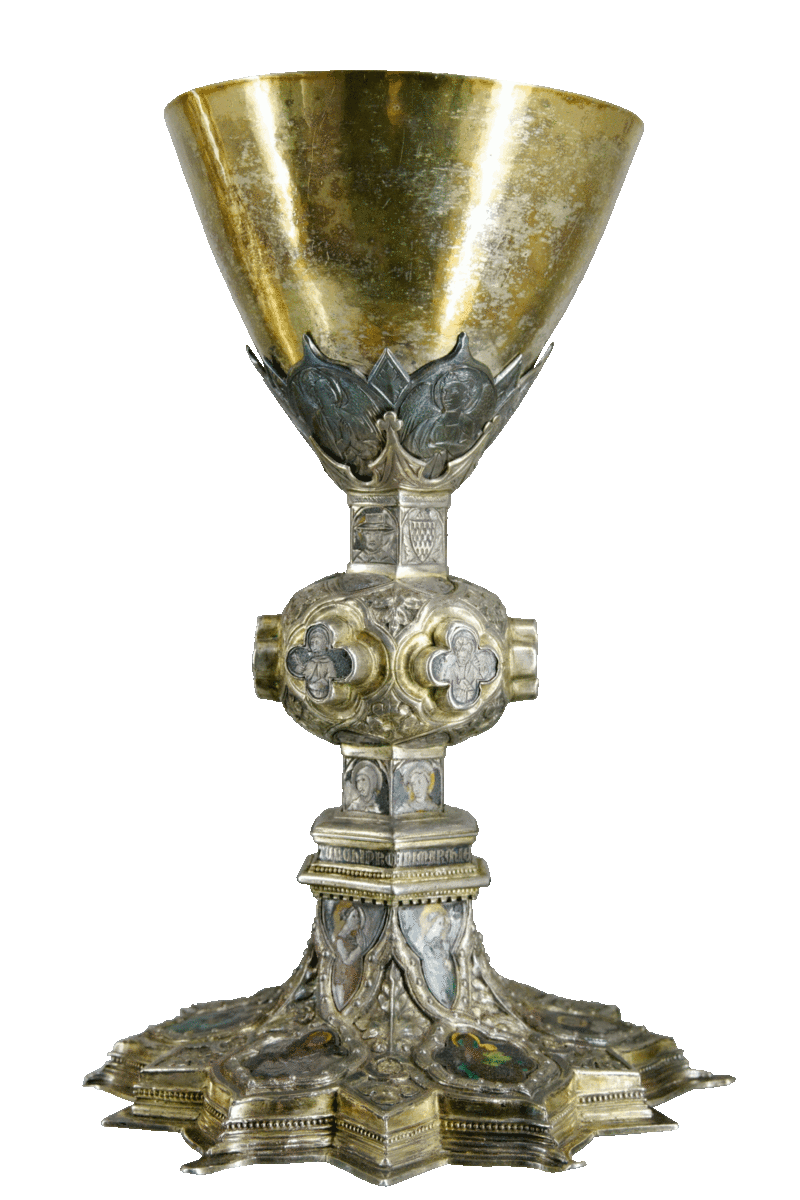 Cups 
Bowls 
Plates 
Ornaments 
Made of precious metals such as gold and silver
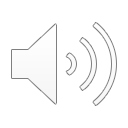 2
[Speaker Notes: [Image Credit: Chalice Pizino, Museum of Fine Arts Lyon, L689 – Lambert Collection. Photograph taken 2010. Available under the Creative Commons Licence at https://commons.wikimedia.org/wiki/File:Chalice_Pizino_MBA_Lyon_L689-Transparent.gif]]
Jewels
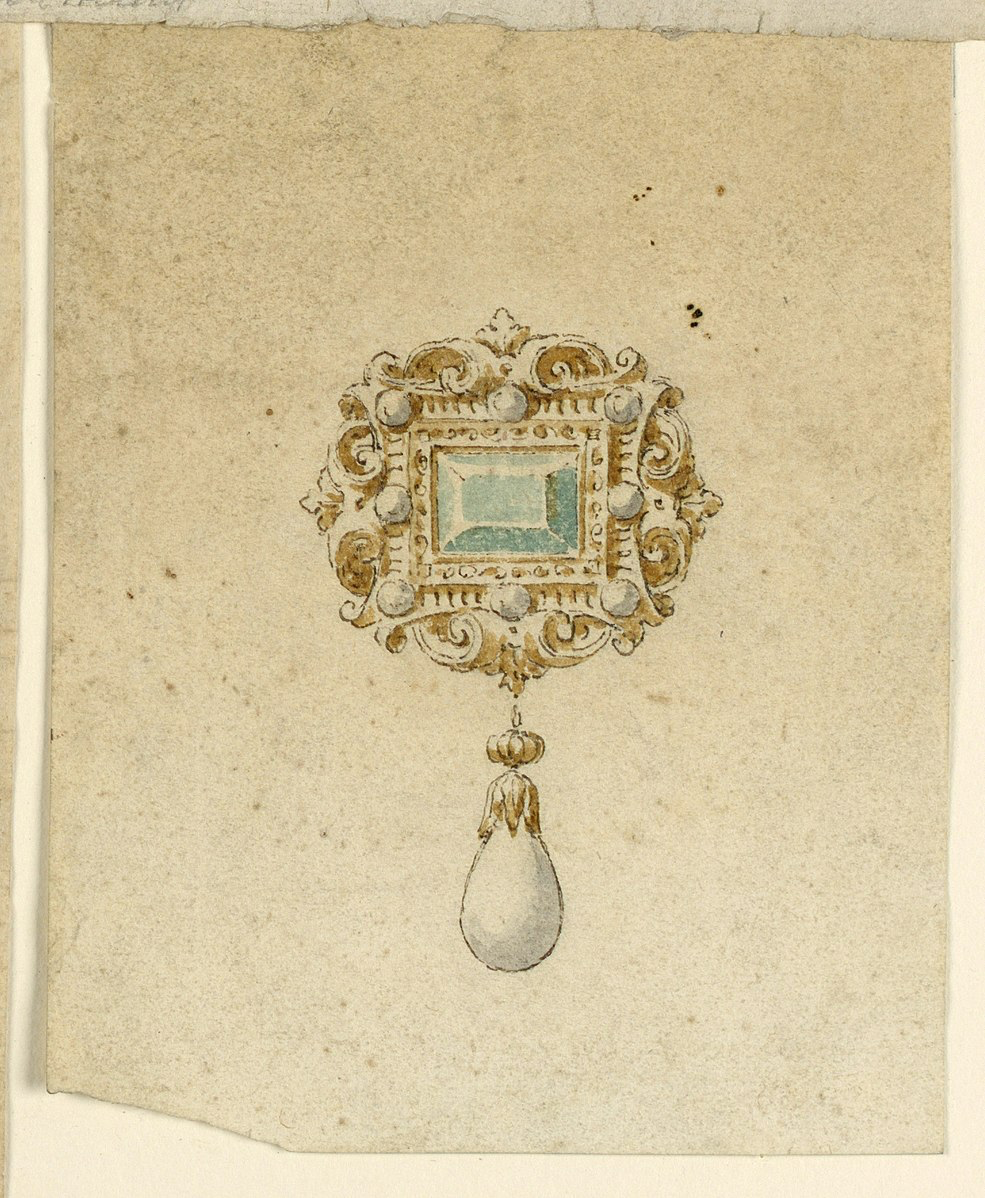 Diamonds
Rubies 
Pearls 
Sapphires 
Emeralds 
Rings, necklaces, brooches or belt buckles.
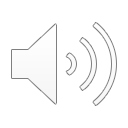 3
[Speaker Notes: [Image Credit: Unknown artist, Design for brooch with green diamonds and pearls, 16th century, Cooper Hewitt Smithsonian Design Museum. Available under the Creative Commons Licence at https://commons.wikimedia.org/wiki/File:Drawing,_Design_for_brooch_with_green_diamonds_and_pearls,_16th_century_(CH_18545731).jpg]]